Unit 12
What is your father’s job?
WWW.PPT818.COM
Family   Tree
Free talk
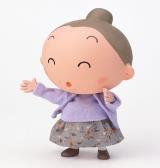 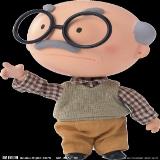 grandpa
grandma
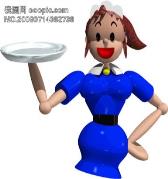 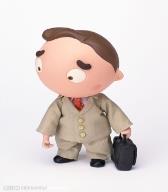 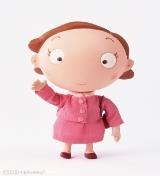 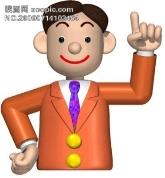 mother
aunt
uncle
father
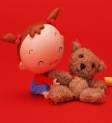 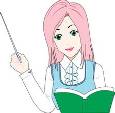 sister
Let’s Guess
巧猜职业
job
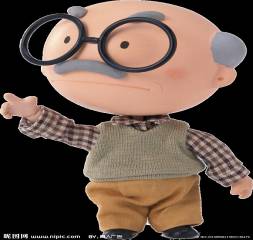 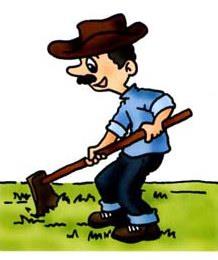 PPT模板：www.1ppt.com/moban/                  PPT素材：www.1ppt.com/sucai/
PPT背景：www.1ppt.com/beijing/                   PPT图表：www.1ppt.com/tubiao/      
PPT下载：www.1ppt.com/xiazai/                     PPT教程： www.1ppt.com/powerpoint/      
资料下载：www.1ppt.com/ziliao/                   范文下载：www.1ppt.com/fanwen/             
试卷下载：www.1ppt.com/shiti/                     教案下载：www.1ppt.com/jiaoan/               
PPT论坛：www.1ppt.cn                                     PPT课件：www.1ppt.com/kejian/ 
语文课件：www.1ppt.com/kejian/yuwen/    数学课件：www.1ppt.com/kejian/shuxue/ 
英语课件：www.1ppt.com/kejian/yingyu/    美术课件：www.1ppt.com/kejian/meishu/ 
科学课件：www.1ppt.com/kejian/kexue/     物理课件：www.1ppt.com/kejian/wuli/ 
化学课件：www.1ppt.com/kejian/huaxue/  生物课件：www.1ppt.com/kejian/shengwu/ 
地理课件：www.1ppt.com/kejian/dili/          历史课件：www.1ppt.com/kejian/lishi/
grandpa
farmer
农民
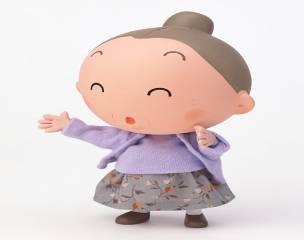 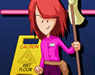 grandma
cleaner
清洁工
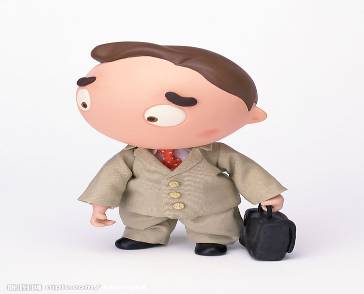 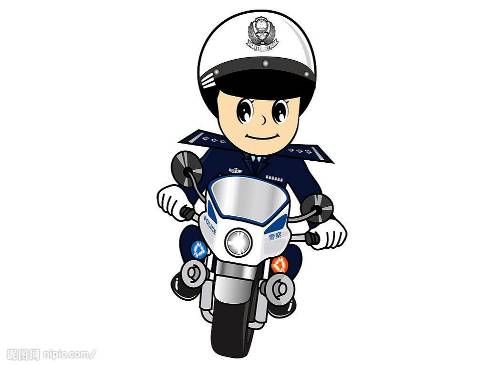 father
policeman
警察
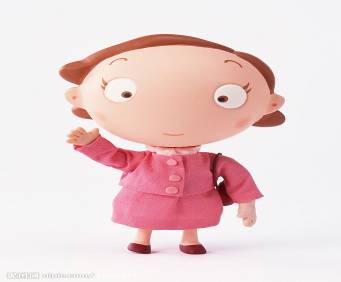 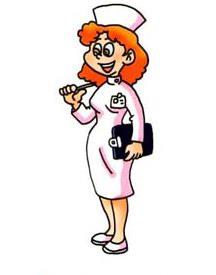 mother
nurse
护士
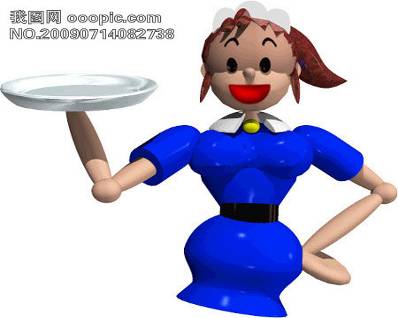 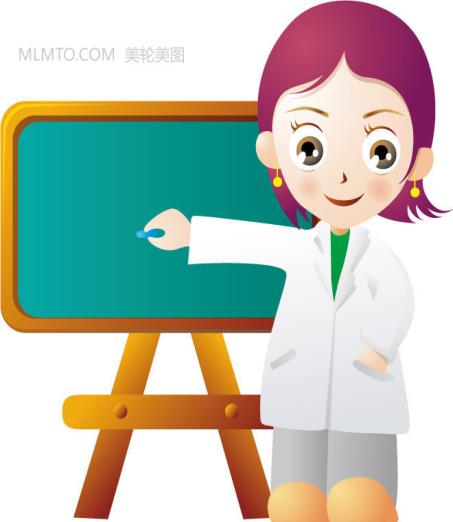 aunt
teacher
老师
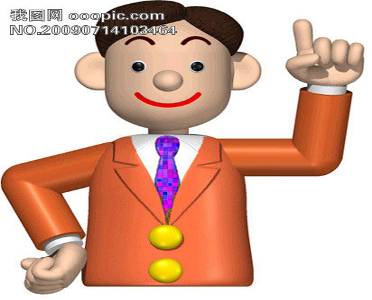 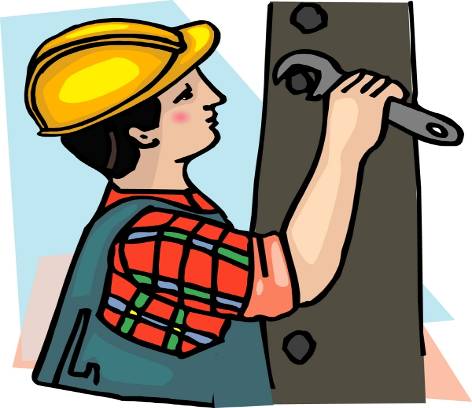 uncle
worker
工人
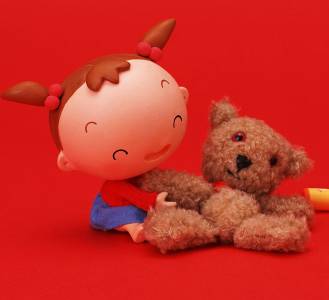 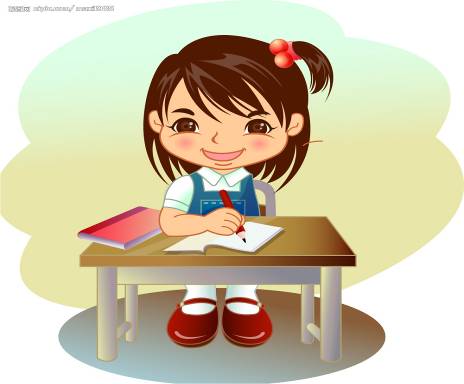 Sister
妹妹
pupil
学生
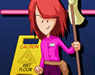 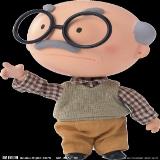 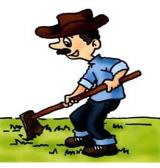 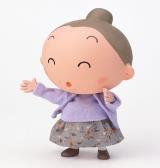 farmer
cleaner
grandpa
grandma
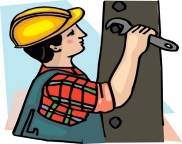 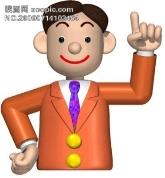 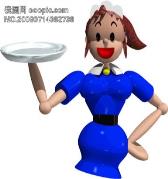 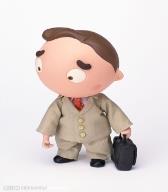 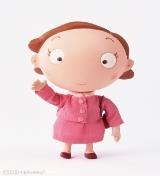 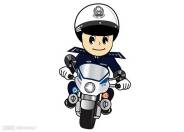 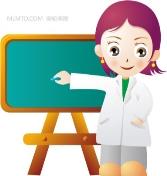 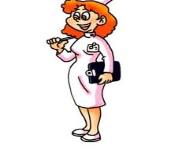 nurse
worker
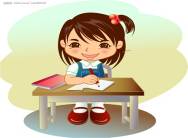 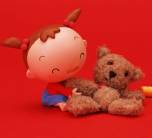 teacher
mother
uncle
aunt
father
pupil
Let’s learn
worker
工人
警察
police
农民
farmer
job
护士
nurse
cleaner
清洁工
teacher
老师
学生
pupil
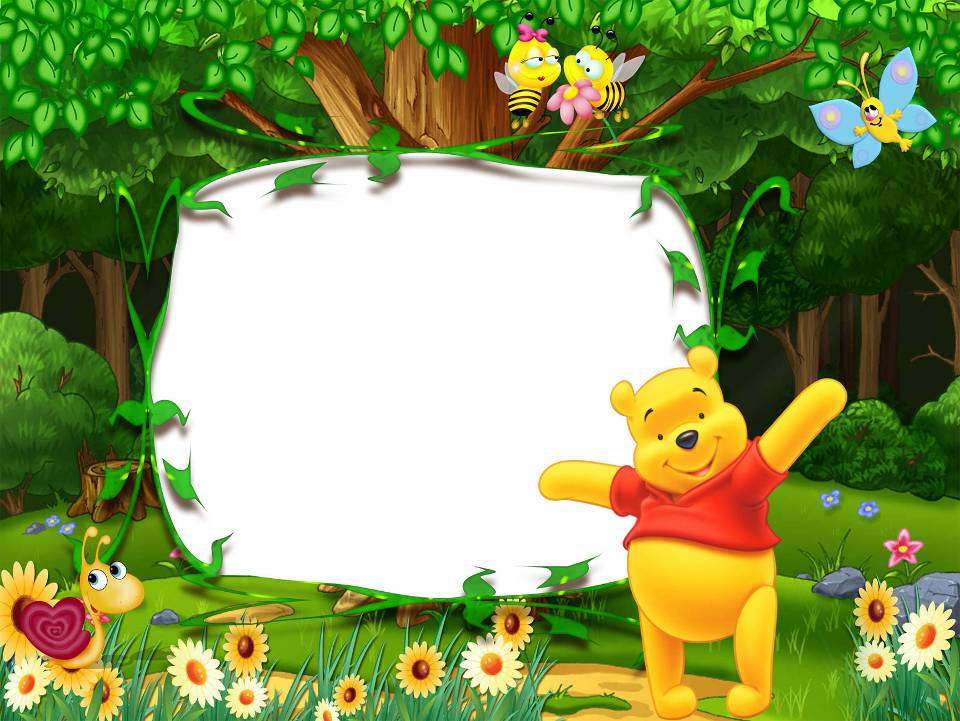 学习课文
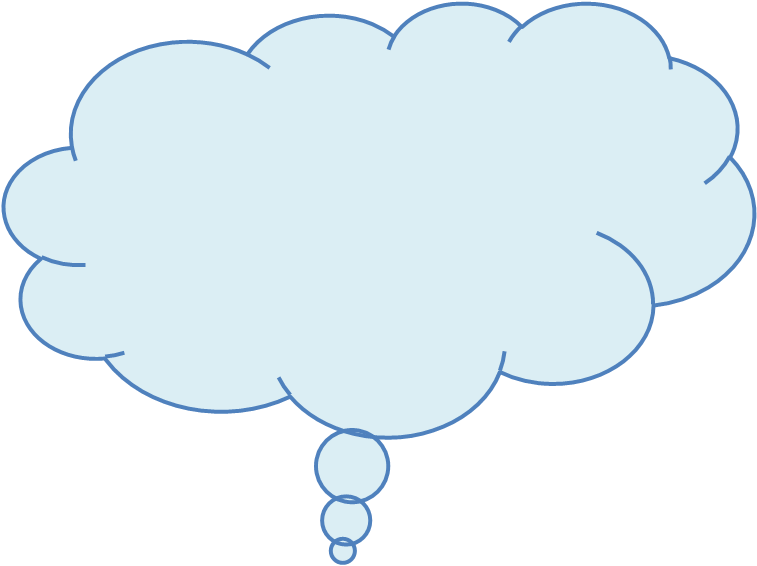 1.What is your father‘s job？
你爸爸是做什么工作的？
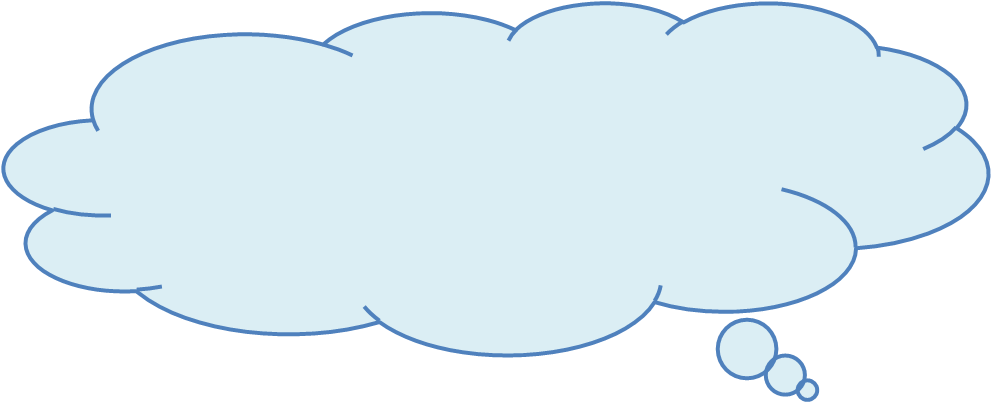 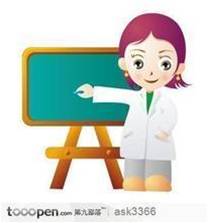 2.He is a factory worker.
他是一名工厂的工人。
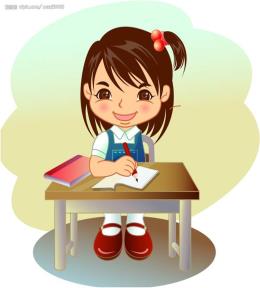 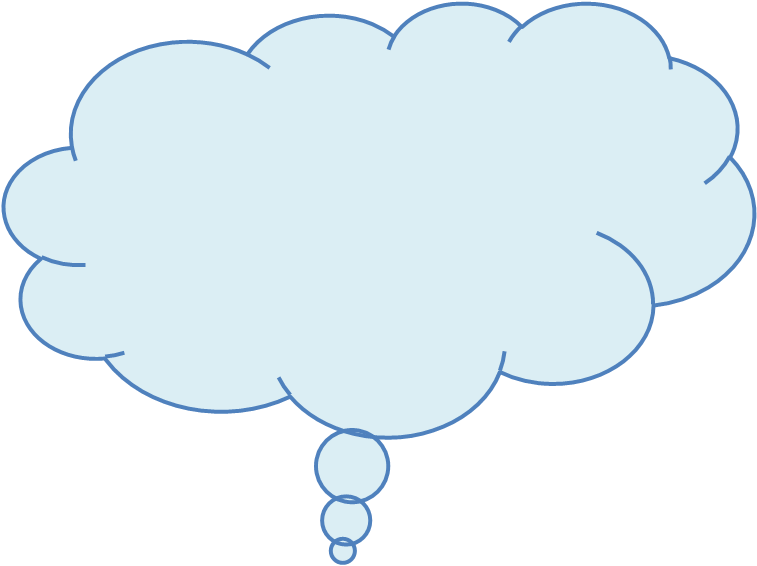 3.What about your mother？
What’s her job？
你的妈妈呢？她的工作是什么?
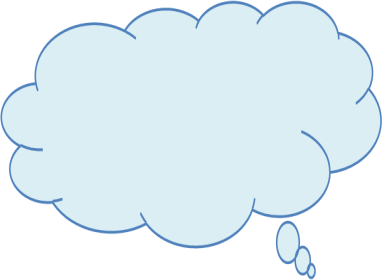 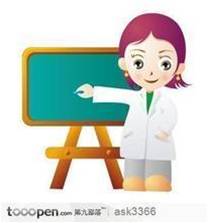 4.She is a teacher.
她是一名老师。
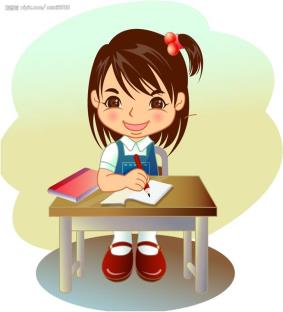 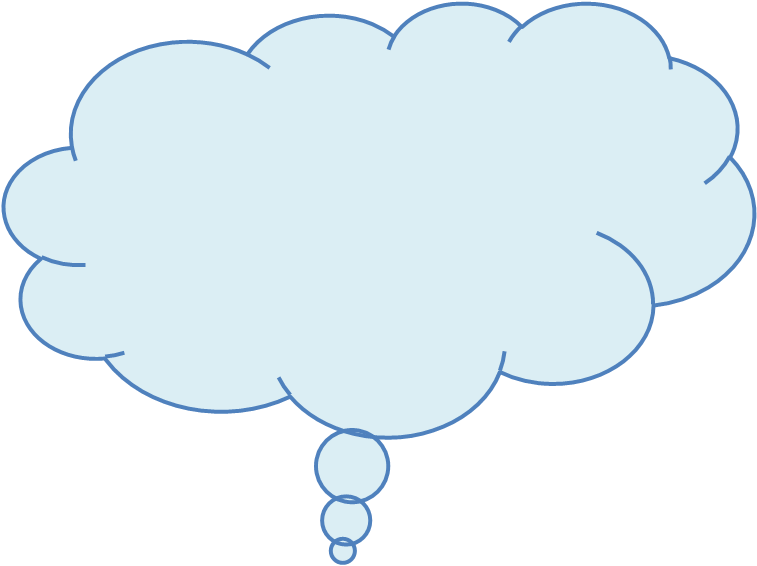 5.Do you want to be a teacher like your mother？
你想成为像你妈妈一样的老师吗？
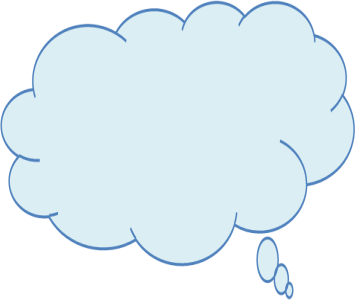 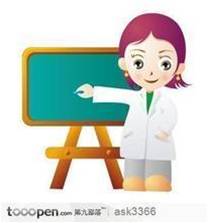 6.Yes，I do. I want to help children learn.
是的。我想帮助孩子们学习
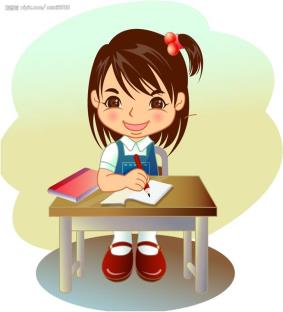 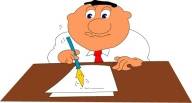 his job， writer，tell people stories
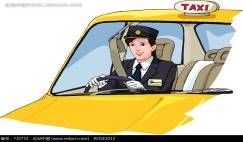 her job， driver，drive school bus for pupils
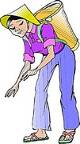 the woman’s job，farmer， grow food for people
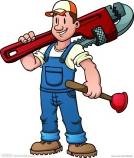 the man’s job， factory worker，make machines for people
Grammar 语法
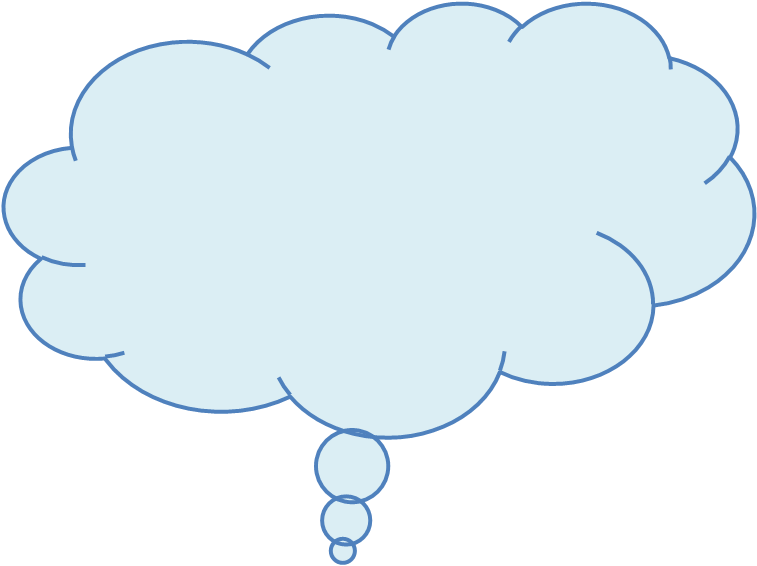 句型结构：
问句：What ’s  sb’s  job?
答语： He /She is a/an ……
询问某人的工作：
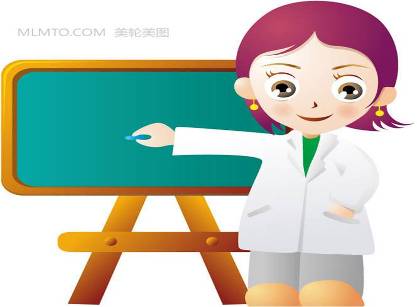 sb’s 是名词所有格形式
比如：What is your father’s job？
            你爸爸的工作是什么？
            What is Mike’s job？
             迈克的工作是什么？
询问对方职业
What’s your job ?你的工作是什么？
What do you do ?你是做什么工作的？
询问第三人称的职业
What’s her job ? 她的工作是什么？
She is a farmer.她是一个农民。
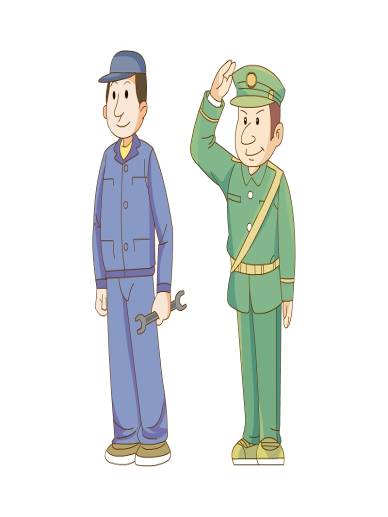 名词单复数
man
Policeman
警察

Policemen
警察（复数）
男人
复数
men
男人，man的复数
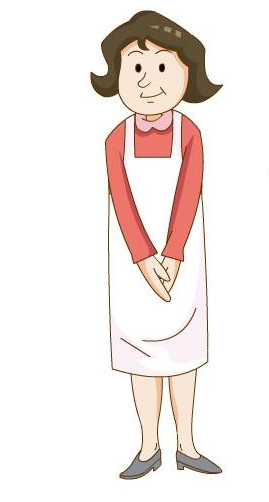 woman妇女
复数
women
妇女，woman的复数
名词所有格
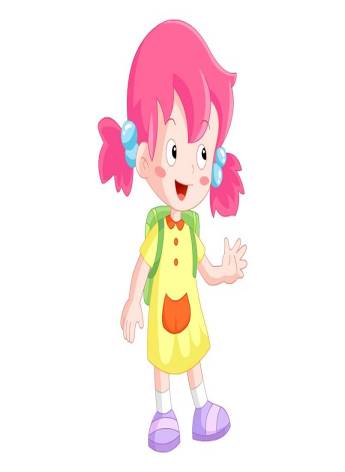 She     她
Her  她的
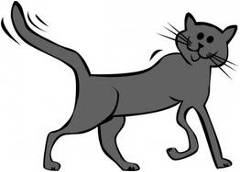 Her cat 她的猫
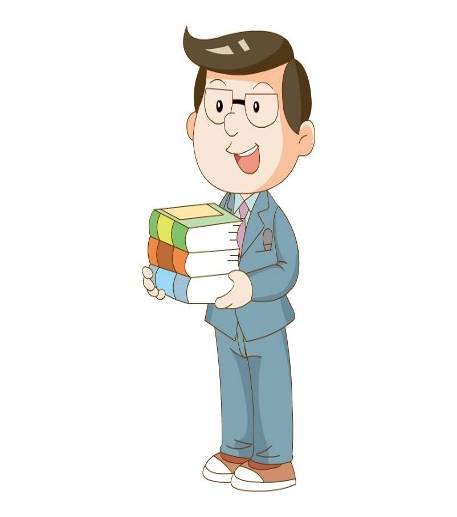 He  他
His 他的
His book 他的书
Let’s practice
Example：
Ask and answer.
A：Who’s the tall man in the picture？
B：He’s my father.
A:  what’s his job？
B:  He is a doctor.
A:  Is your mother a doctor，too？
B:  No，she is a music teacher.
      She is good at music.
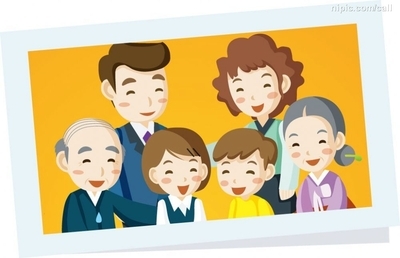 Interview
Do the project
What do you want to be when you grow up？
Name
Job
Step1：make a table
Step2：ask your classmates what they want to do and fill in the table.
Step3：make a report. Tell the class what you found.
重点句型
What's your/his/her job?
I'm /He is /She is a____.
你记住了吗？
What’s your job?
I’m a …
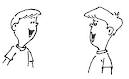 Homework:
1：read and act dialogue in pairs
2：copy the structures for times
3：看哪些工作是男士经常做的，那些是女士做的。:例如，nurse经常是女护士